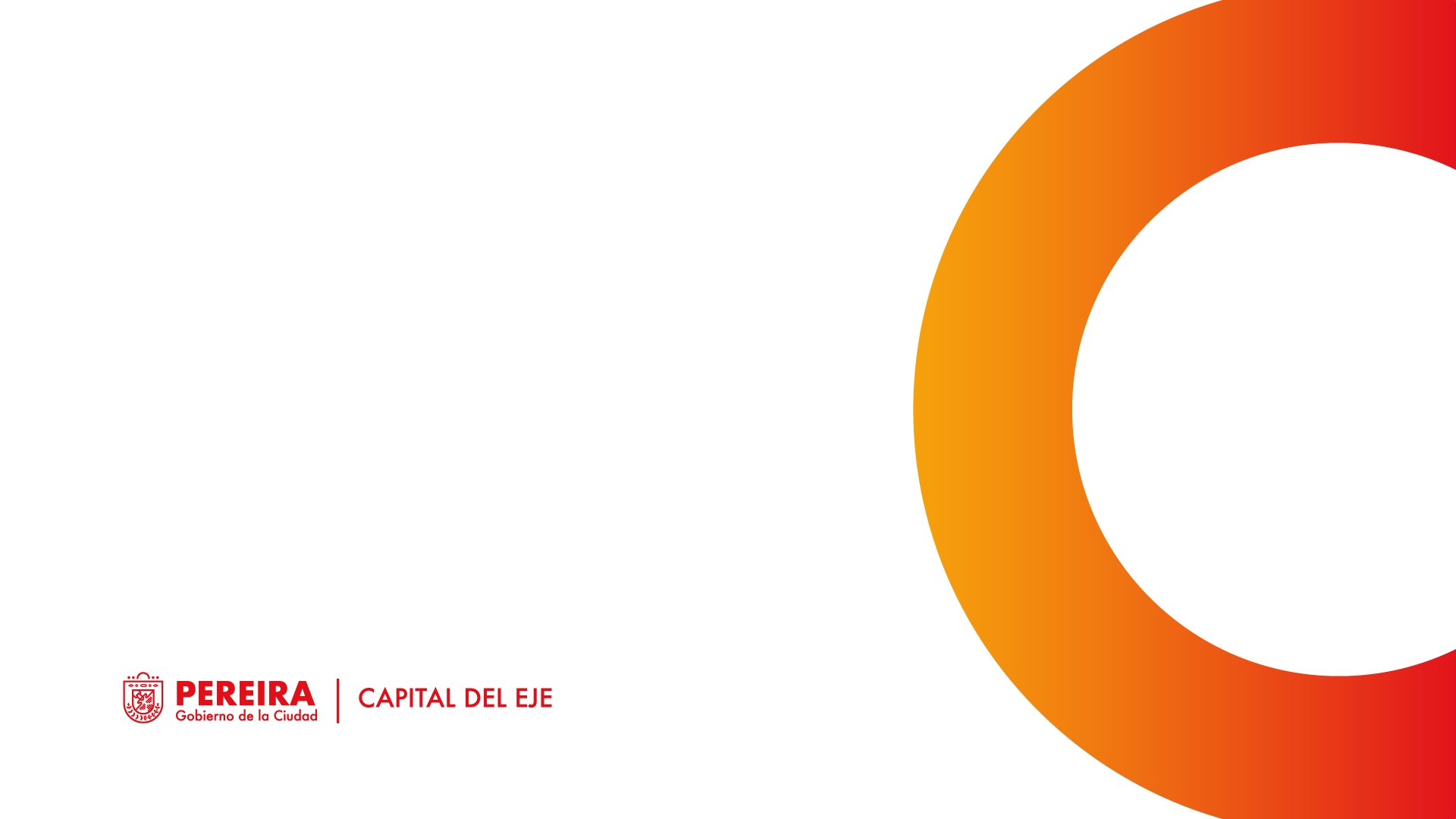 CIRCULAR 000001 DE 2020
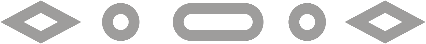 GUSTAVO A GOMEZ MARQUEZ 
ENFERMERO PROFESIONAL
REFERENTE SALUD VISUAL Y AUDITIVA    
SECRETARIA DE SALUD PÚBLICA Y SEGURIDAD SOCIAL
CIRCULAR 001 DE 2020


De:  Superintendencia Nacional De Salud. 

Para: Entidades Territoriales Y Entidades Promotoras De Salud De Los Regímenes Contributivo Y Subsidiado.
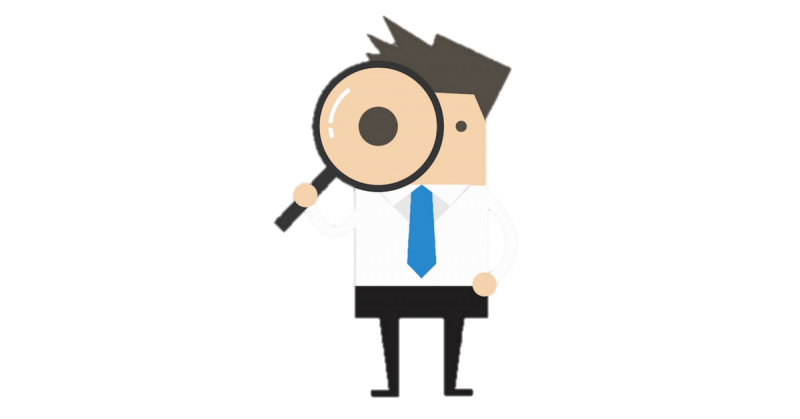 Imparte instrucciones sobre el ejercicio de las funciones de inspección, vigilancia y control a nivel territorial, haciendo obligatoria la adopción e implementación de la guía de auditoría y del informe de auditoria dentro de los plazos establecidos.
AMBITO DE APLICACIÓN 
CIRCULAR 001 2020
EPS REGIMEN  SUBSIDIADO
ENTIDADES TERRITORIALES
EPS REGIMEN CONTRIBUTIVO
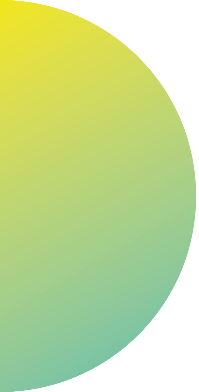 SUPERINTENDENCIA NACIONAL DE SALUD
Ejerce
Inspección, vigilancia y control integral
Sobre
GENERALIDADES
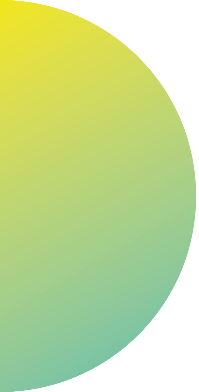 La Superintendencia Nacional de Salud
Su propósito es armonizar y articular las competencias de inspección y vigilancia de las entidades territoriales, buscando responder a las realidades de cada una de ellas.
Imparte instrucciones a entidades Territoriales, EPS del régimen Contributivo y Subsidiado
El informe de auditoria es el producto que debe ser presentado ante la Superintendencia de salud por medio de los aplicativos establecidos.
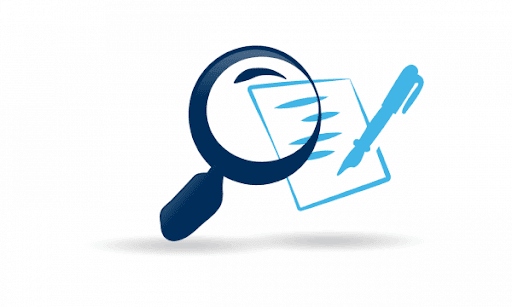 A través de la guía de auditoria se registran hechos y pruebas documentales, generando reportes y resultados
El informe de auditoria es el producto que debe ser presentado ante la Superintendencia de salud por medio de los aplicativos establecidos.
Ejerce las funciones de: 
Inspección, Vigilancia y Control
Establece obligatoriedad  en  la  implementación de la guía de auditoria
a nivel departamental, municipal y distrital
GUIA DE AUDITORIA
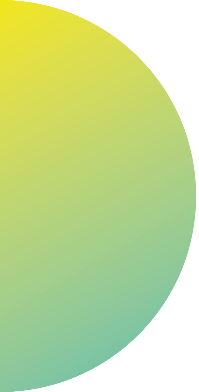 Guiar el ejercicio de auditoria como estrategia para el cumplimiento de inspección, vigilancia y control por parte de las entidades territoriales en relación  con las responsabilidades  de aseguramiento de las EPS.
OBJETIVO
Auditar el aseguramiento y la prestación de los servicios de salud a cargo de las empresas promotoras de salud que operan en los departamentos, distritos y municipios.
ALCANCE
Esta guía aplica para las entidades territoriales y empresas promotoras de salud de los regímenes contributivo y subsidiado.
AMBITO DE 
    APLICACION
ESTRUCTURA GUIA DE AUDITORIA
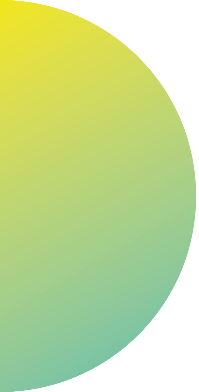 COMPONENTES
ESTANDARES
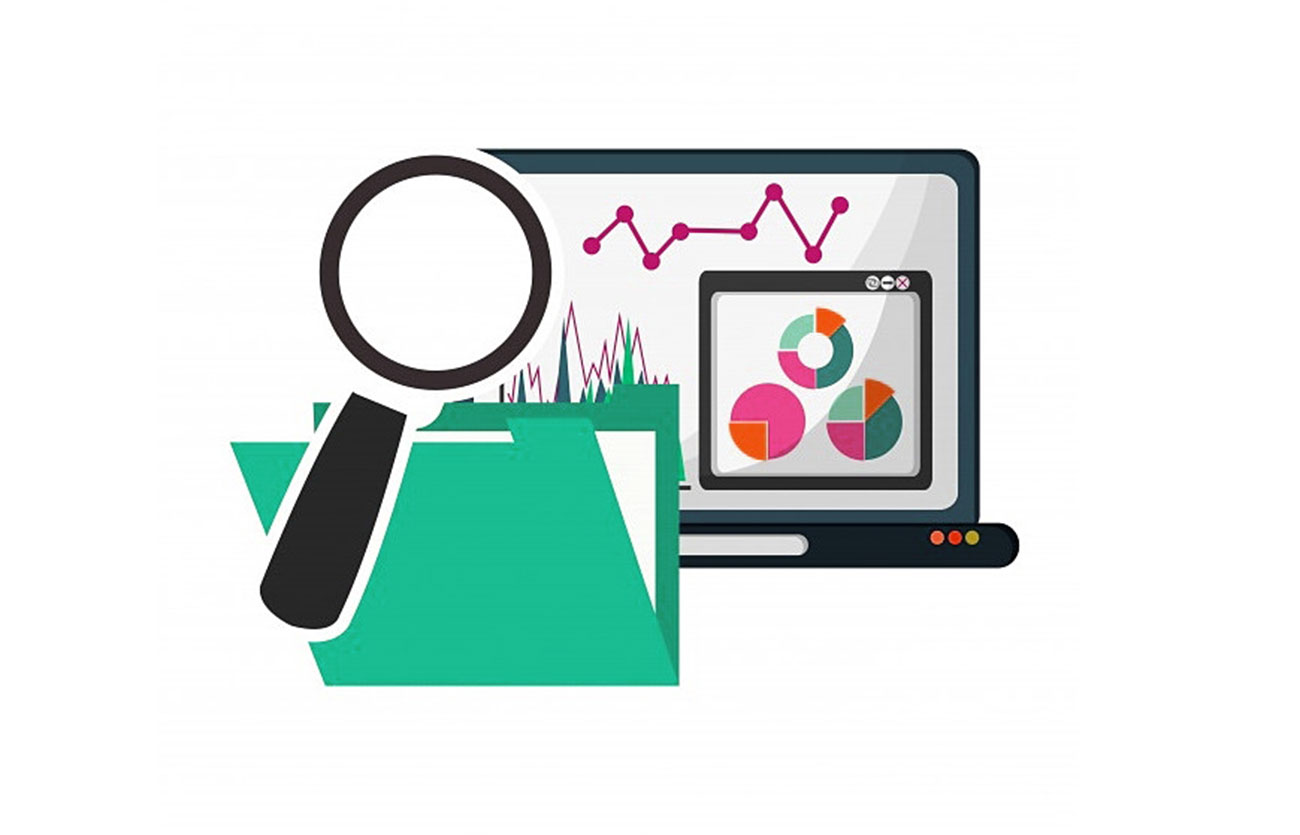 CRITERIOS
MODO DE VERIFICACION SALUD VISUAL Y AUDITIVA
SITUACION EVIDENCIADA
NORMAS PRESUNTAMENTE INFRINGIDAS
Etapas de la Auditoria
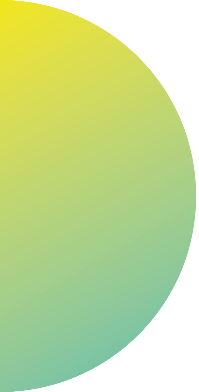 Conocer previamente la Guía de Auditoria y la estructura del informe de auditoria.
Identificar las características generales de identificación  de la entidad.
La notificación de auditoria a EPS será 5 días hábiles previos a la realización de la misma.
Planeación
Reunión de apertura, con la participación de las personas designadas por la dirección de la EPS y en la cual se presentará al equipo auditor.
De acuerdo a los criterios definidos en la Guía de Auditoria se realizará el Registro y cargue de  los soportes, las valoraciones del equipo auditor y las evidencias que soportan los hallazgos, a través de  la herramienta tecnológica definida por la Superintendencia Nacional de Salud.
Ejecución
Con base en los resultados de las auditorias realizadas, La Superintendencia Nacional de Salud previo análisis de los informes remitidos determinará las actuaciones a que haya lugar, de conformidad con las competencias definidas en la normatividad del SGSSS.
Evaluación
RESPONSABLES POR COMPONENTES
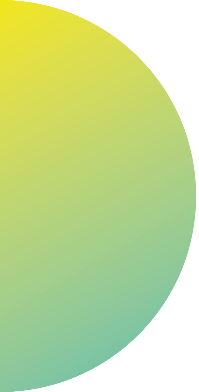 La Guía de Auditoria y el Informe de Auditoria constan de los componentes mínimos cuya  implementación y aplicación son distribuidos entre las entidades territoriales, éstas deberán auditar a las EPS de los regímenes Contributivo y Subsidiado que operen en su jurisdicción.
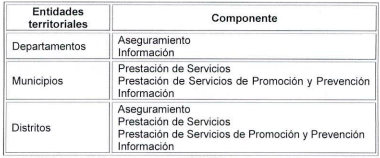 PLAZOS Y PERIODO DE AUDITORIA
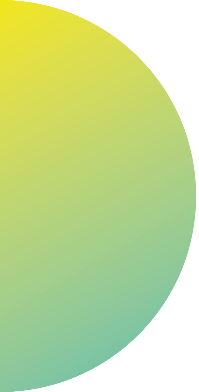 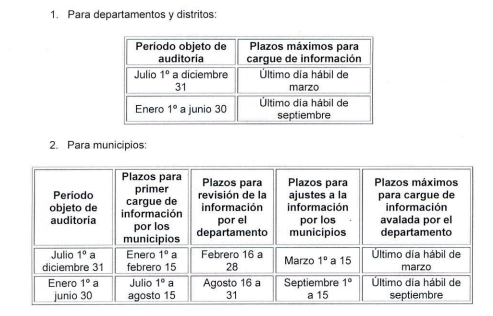 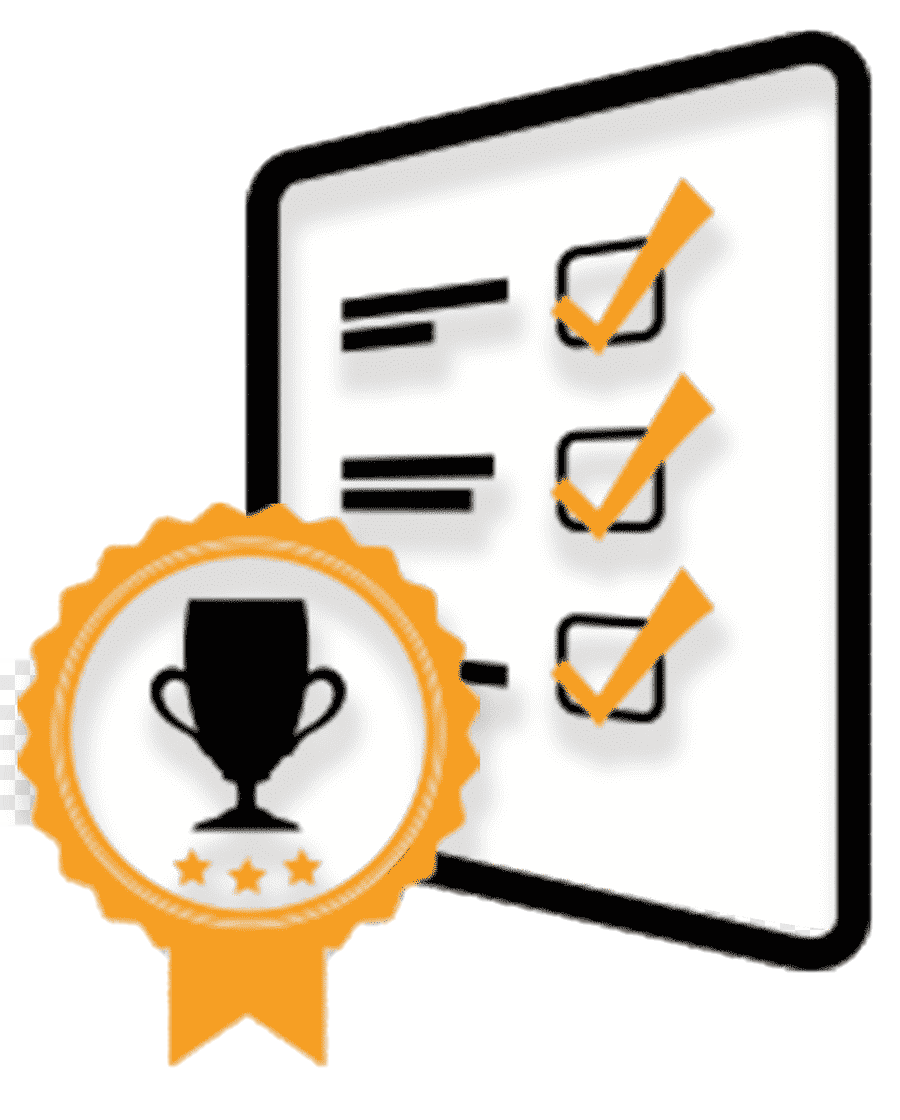 WEBGRAFIA
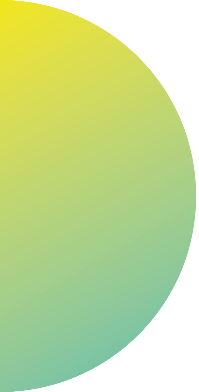 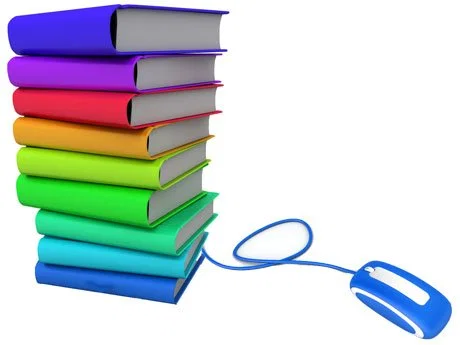 https://docs.supersalud.gov.co/PortalWeb/Juridica/CircularesExterna/CIRCULAR%20EXTERNA%20000001%20DE%202020.pdf